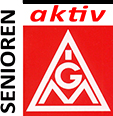 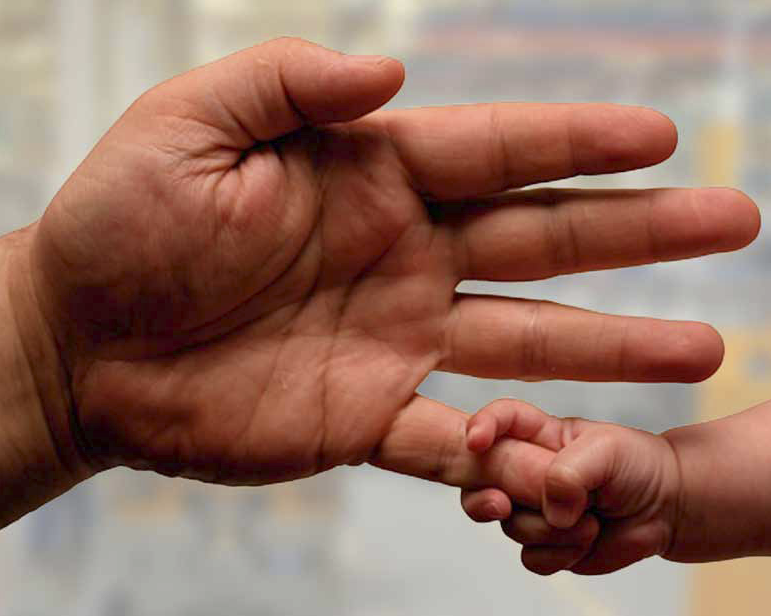 Für 
einen 
Neuen 
Generationenvertrag
Igm_ki/nms_dv_141204
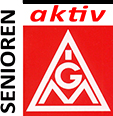 Straßenbilder, 
an die wir uns gewöhnen müssen?
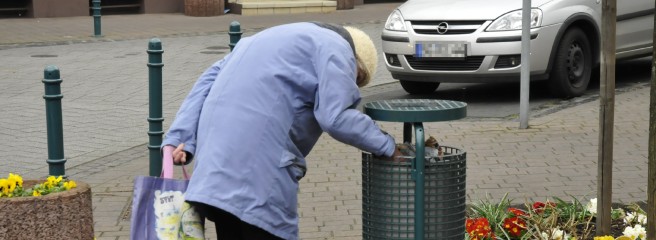 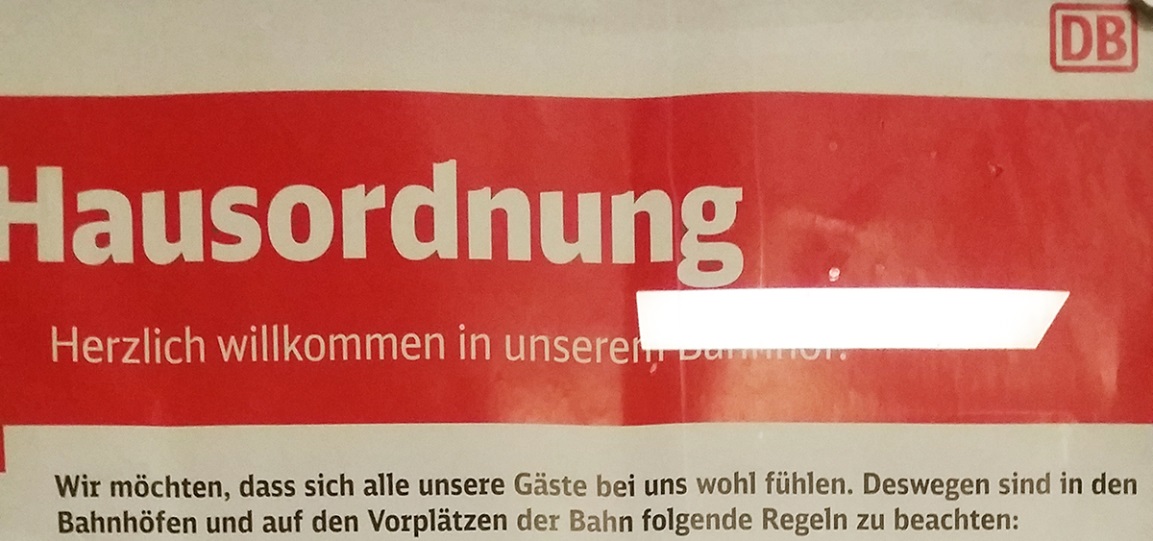 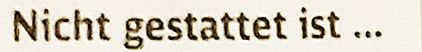 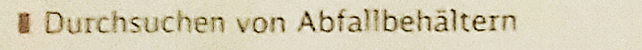 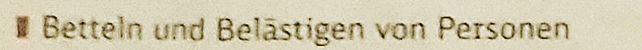 Igm_ki/nms_dv_141204
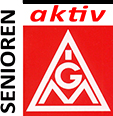 Sprunghafter Anstieg der Altersarmut
Insgesamt


Empfänger von
Grundsicherung
im Alter und bei
Erwerbsminderung


über 65

Erwerbsgemindert
unter 65






       Zahlen: destatis, 2014
Igm_ki/nms_dv_141204
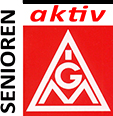 Lebensstandard der RentnerInnnen 
sinkt dramatisch
Rente von 100€ im Jahr 1959, hatte 1991 eine reale Kaufkraft von 240€, 
Kaufkraft ist 2013 auf 213€ gesunken (Prognose für 2030 : 189€)
← Rente auf das Niveau von 1983 gesunken
Quellen: Renten- und Preisveränderungen 59 bis 13: drv; eigene Prognose bis 2030 – Basis: Trend der letzten 12 Jahre
Igm_ki/nms_dv_141204
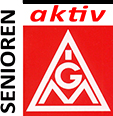 Systematische Altersverarmung ist politisches Programm!
Diese Entwicklung ist nicht überraschend: 
Sie ist politisch gewollt / geduldet!

Die Gesetze dazu wurden 1992, 2001, 2004 und 2007 beschlossen
und deren Wirkung war den verantwortlichen Politikern bekannt.

Besonders krass war der Systemwechsel 2001:
Ziel der Lebensstandardsicherung im Alter durch gesetzliche Rente wurde ausdrücklich aufgegeben. Altersarmut angeblich nur durch zusätzliche private Vorsorge verhinderbar (Riester-Rente). 
Seitdem läuft die Entwicklung der Löhne und der Renten immer schneller auseinander (von 2003 bis 2030 um über 20%).
Igm_ki/nms_dv_141204
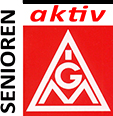 Der gesellschaftliche Reichtum wird über Jahrzehnte von unten nach oben verteilt
Quellen: Löhne, Renten – drv; BIP – destatis; eigene Grafik
Igm_ki/nms_dv_141204
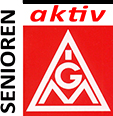 Die Änderungen der Rentenhöhe in der Vergangenheit und in der Zukunft:
Beispiel an der Eckrente 
(45 Jahre lang Durchschnittsverdienst, aktuell ca. 2800€ Monat): 

Heute, 2013/14			1.139 € Rente netto (49%)

Bei Rentenniveau 2030:		1.000 € Rente netto (43%)

Bei Rentenniveau 2000:		1.232 € Rente netto (53%)

Bei Rentenniveau 1990:		1.302 € Rente netto (56%)
Igm_ki/nms_dv_141204
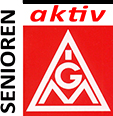 Schluss mit der Verarmungspolitik -
Lebensstandardsicherung!
alle Zahlen: drv Rentenversicherung in Zeitreihen, 2014; eigene Grafik
Igm_ki/nms_dv_141204
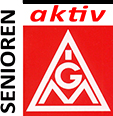 Heilmittel private Vorsorge?
Der Betrug platzt – die Politiker sehen weg
Bilanz nach nur 12 Jahren privater Rentenversicherung:
- Sie verhindert Altersarmut nicht
- Sie sichert den Lebensstandard nicht
- Sie ist sehr teuer
- Sie ist sehr unsicher

Die großen Nutznießer sind Banken und Versicherungen.
Igm_ki/nms_dv_141204
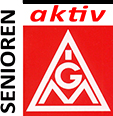 Heilmittel private Vorsorge?
Der Betrug platzt – die Politiker sehen weg
Privatversicherungen in der Krise
- Die Zahl der Riester-Verträge sinkt 
- Immer mehr Verträge werden ruhend gestellt

Versicherungsbranche fordert von der Politik zu handeln:
- Staatliche Subventionen zu erhöhen
- Auslandsinvestments zu ermöglichen
- Für Versicherungsinvestments in staatliche Infrastruktur die Bedingungen zu verbessern (garantierte Rendite: 7%)
Igm_ki/nms_dv_141204
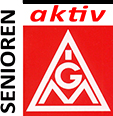 Klare und einfache Gegenkonzepte
Die IG Metall fordert
Einen „Neuen Generationenvertrag“, in dem die umlagefinanzierte Rente den Lebensstandard im Alter sichert und dafür eine bessere finanzielle Grundlage geschaffen wird.
(Noch) nicht Beschlusslage:
Darüber hinaus müssen Riester- und Rürup-Renten abgewickelt werden und die angesparten Beiträge in Anwartschaften der gesetzlichen Versicherung umgewandelt werden.
Igm_ki/nms_dv_141204
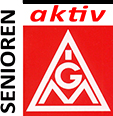 „Wer Rentner quält,
wird nicht gewählt!“
Politiker, die nichts gegen die systematische Altersverarmung unternehmen, 
sind für uns nicht wählbar!
www.seniorenaufstand.de
Igm_ki/nms_dv_141204